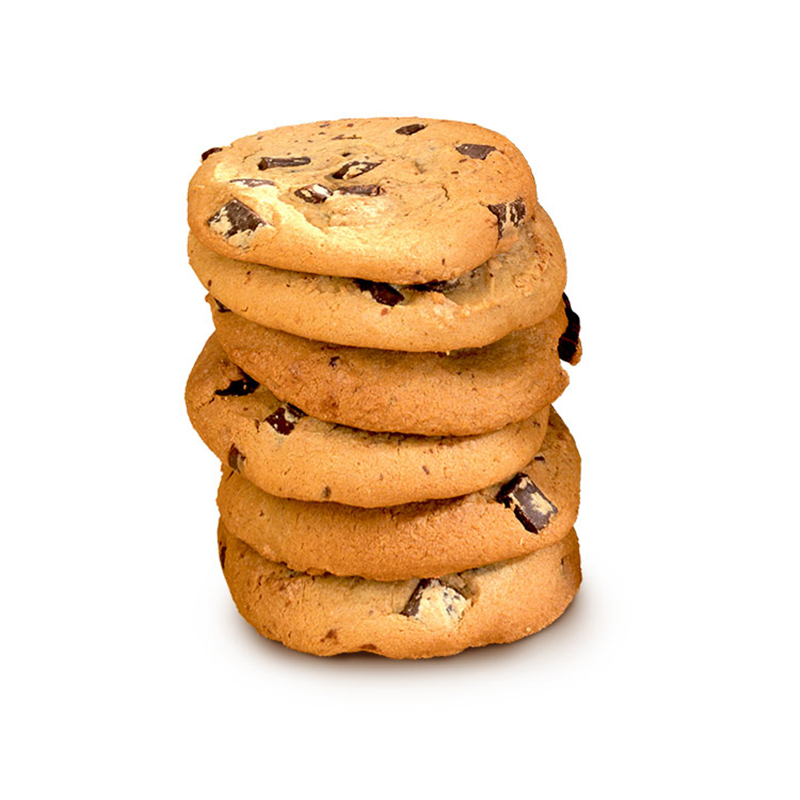 What do you notice? 

What do you wonder? 

How many? 

How do you see it?
Same or Different?  
What do you notice is the same about these pictures?  What do you notice is different?
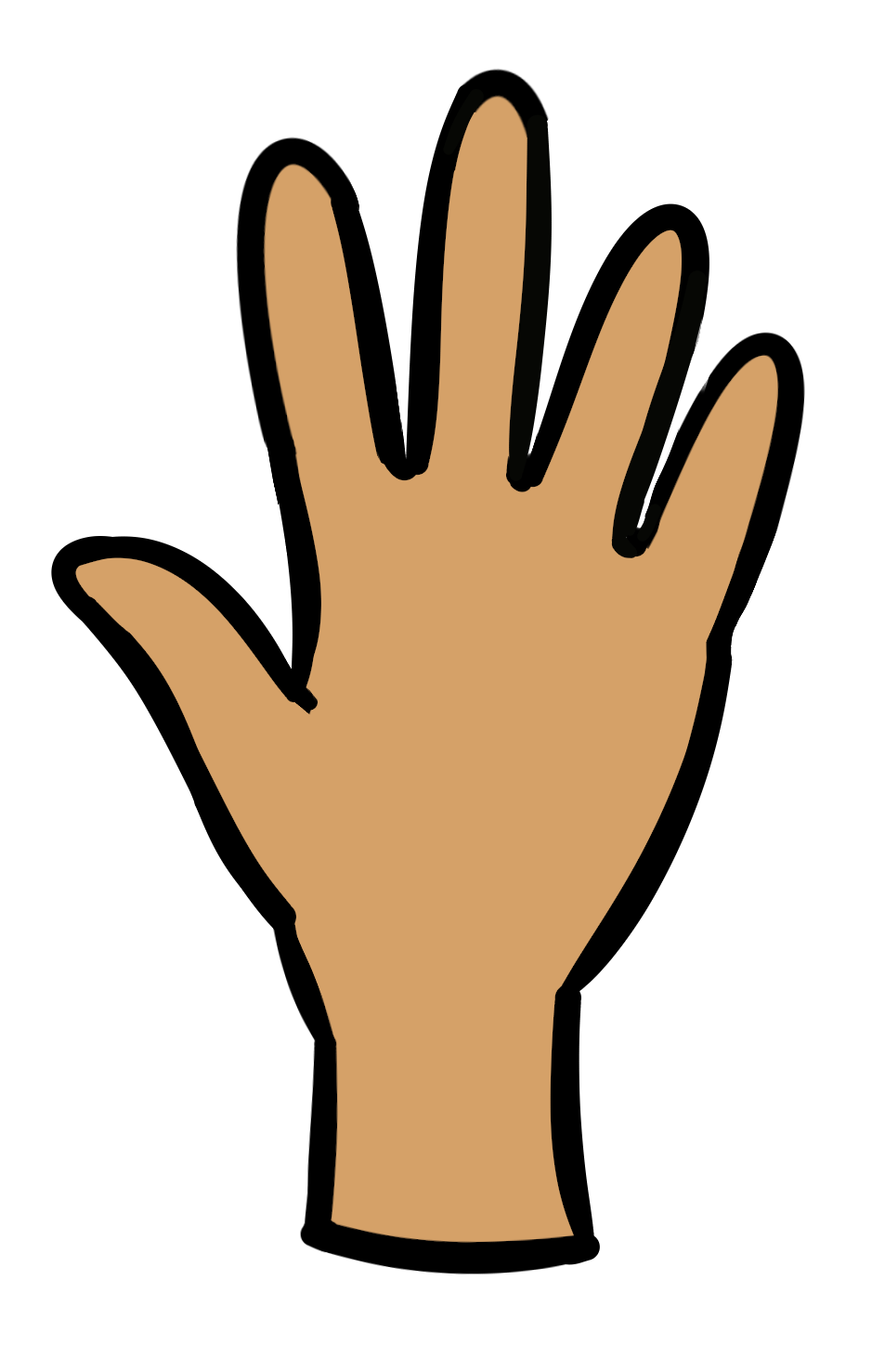 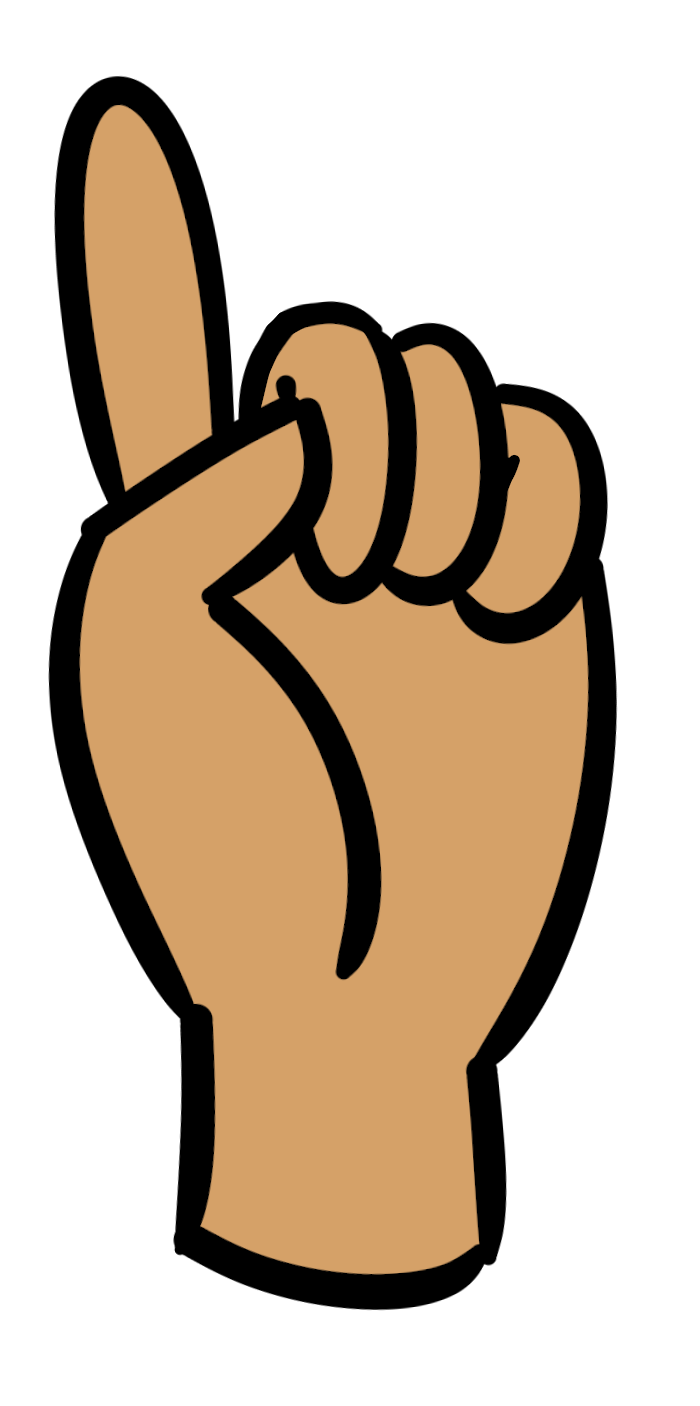 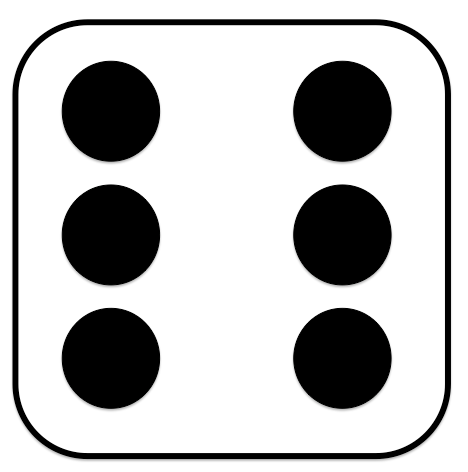 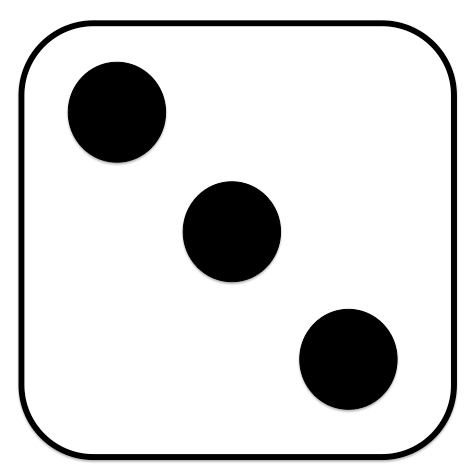 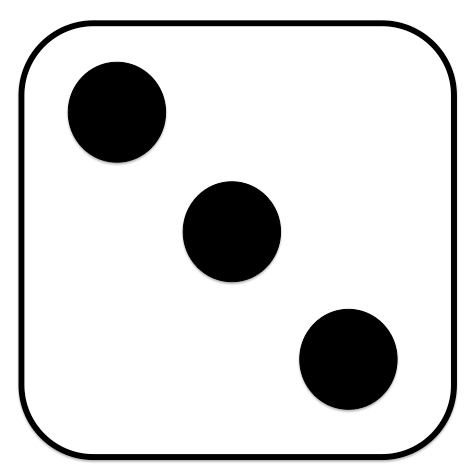 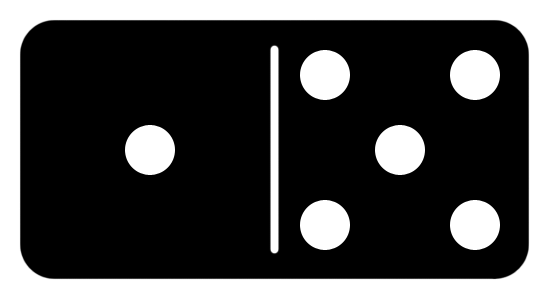 Where do we see six?
Encourage the students to be very specific.
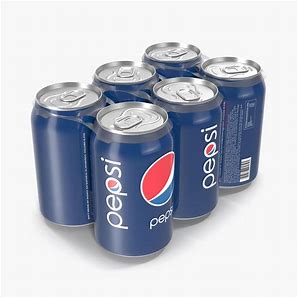 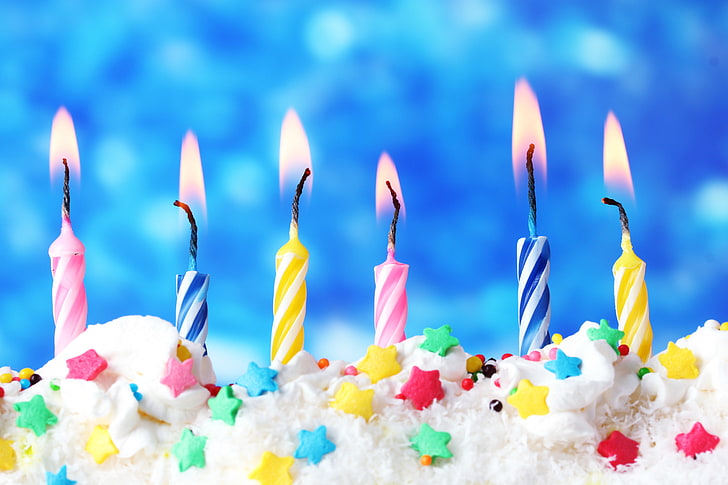 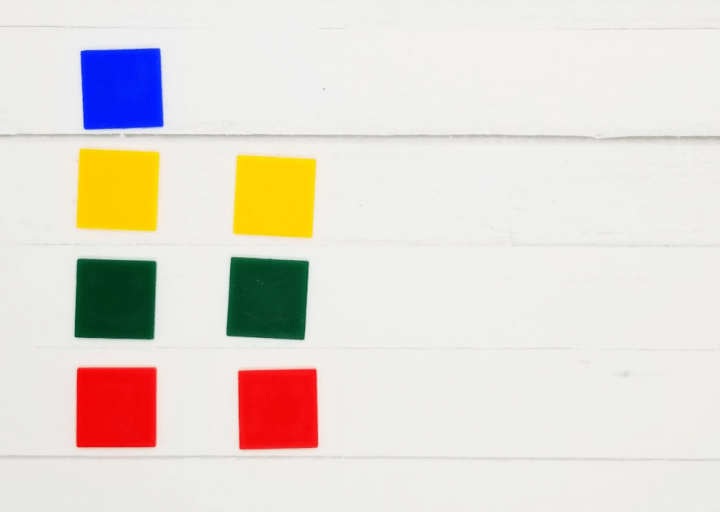 What do you notice? 

What do you wonder? 

How many? 

How do you see it?
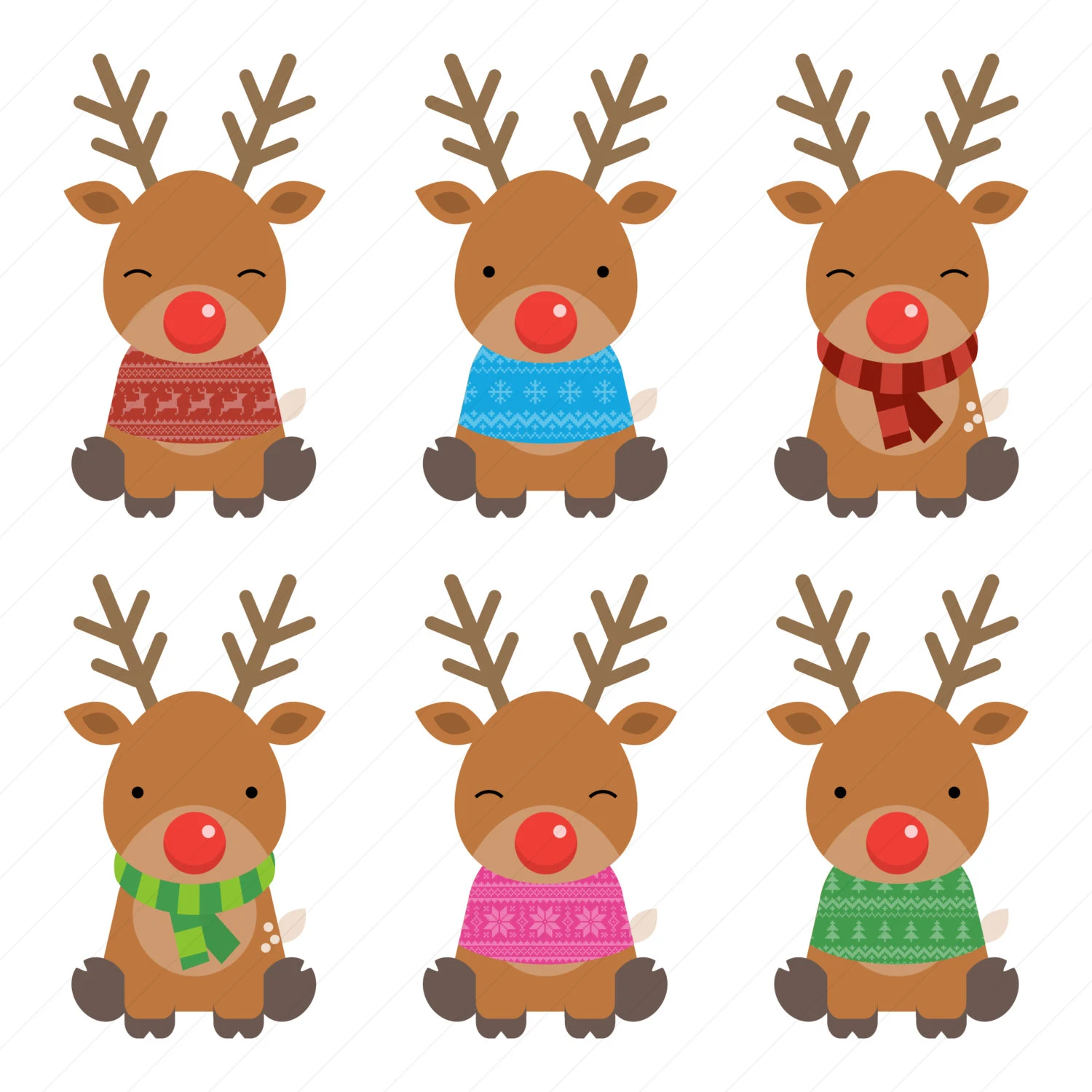 What do you notice? 

What do you wonder? 

How many? 

How do you see it?
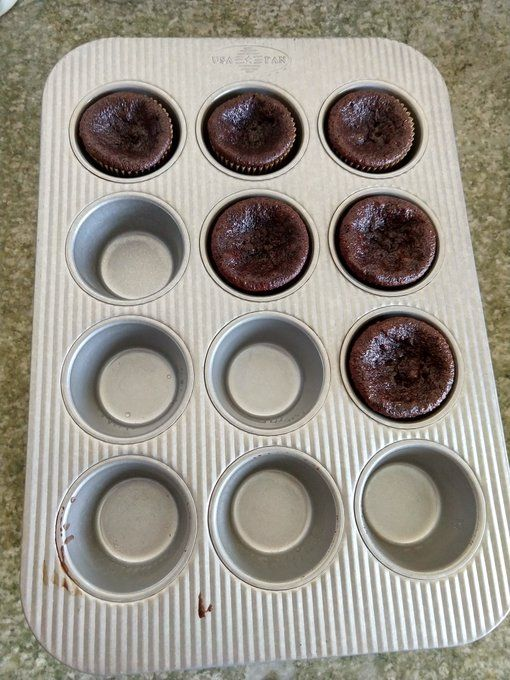 What do you notice? 

What do you wonder? 

How many? 

How do you see it?
What do you notice? 
What do you wonder?
How many? 
How do you see it?
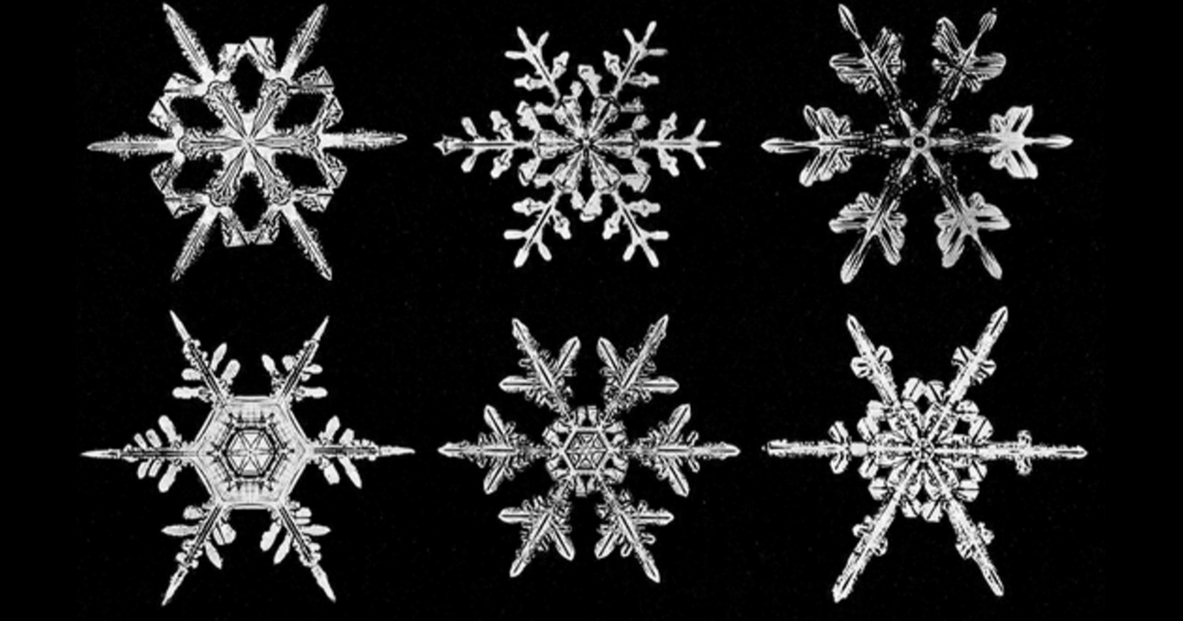 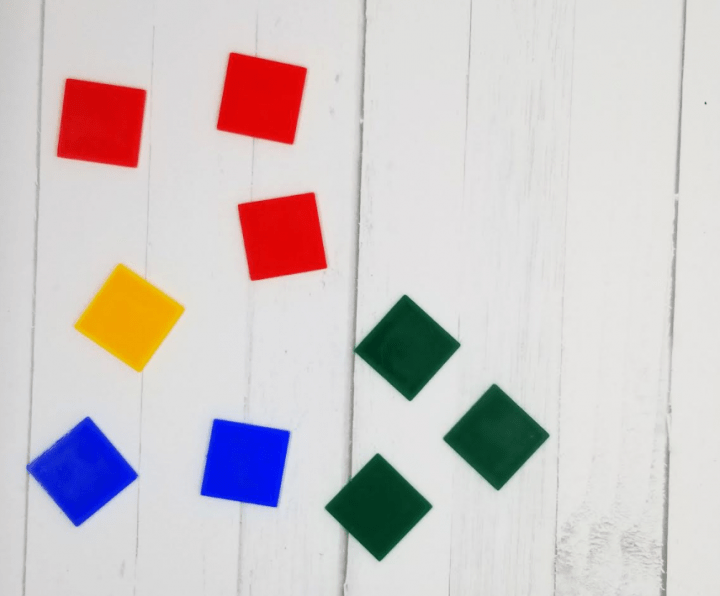 What do you notice? 
What do you wonder?
How many? 
How do you see it?
What do you notice? 
What do you wonder?
How many? 
How do you see it?
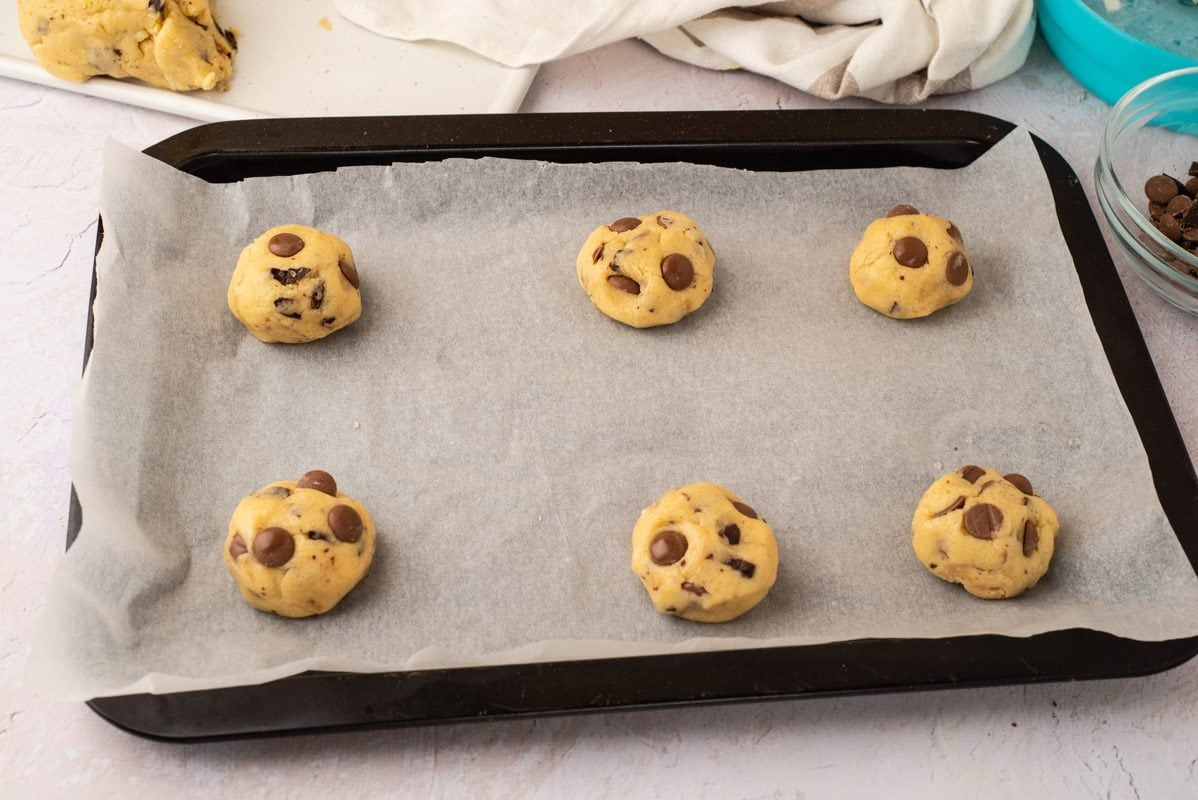